CALCULUS
Indeterminate forms
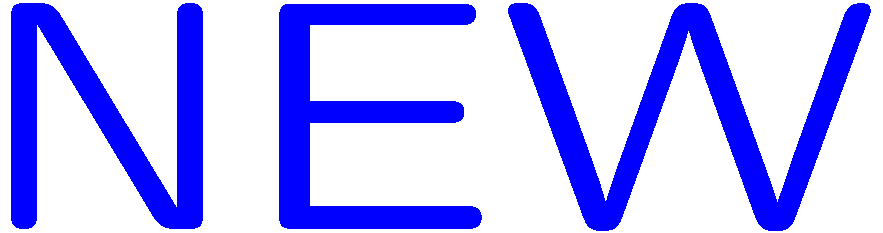 1
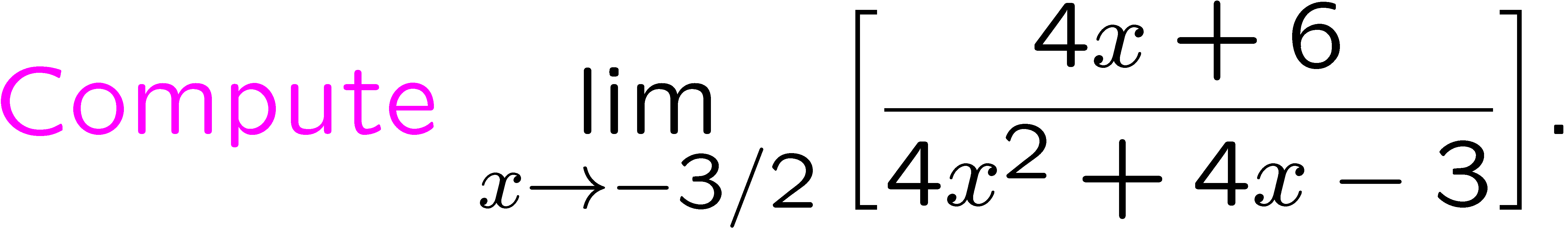 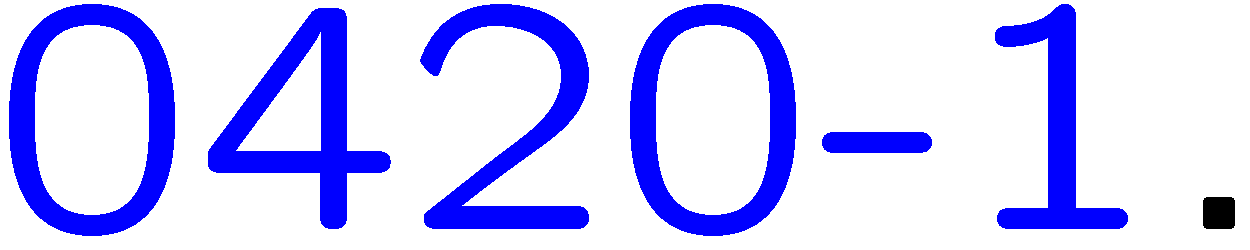 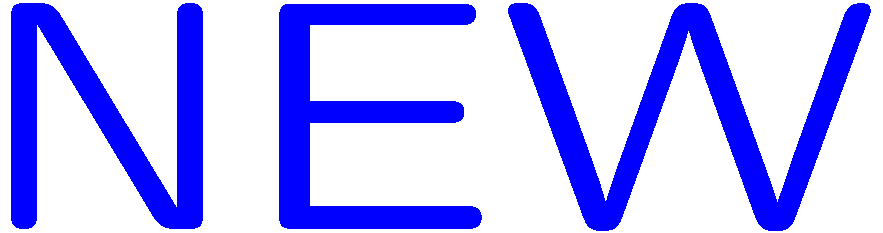 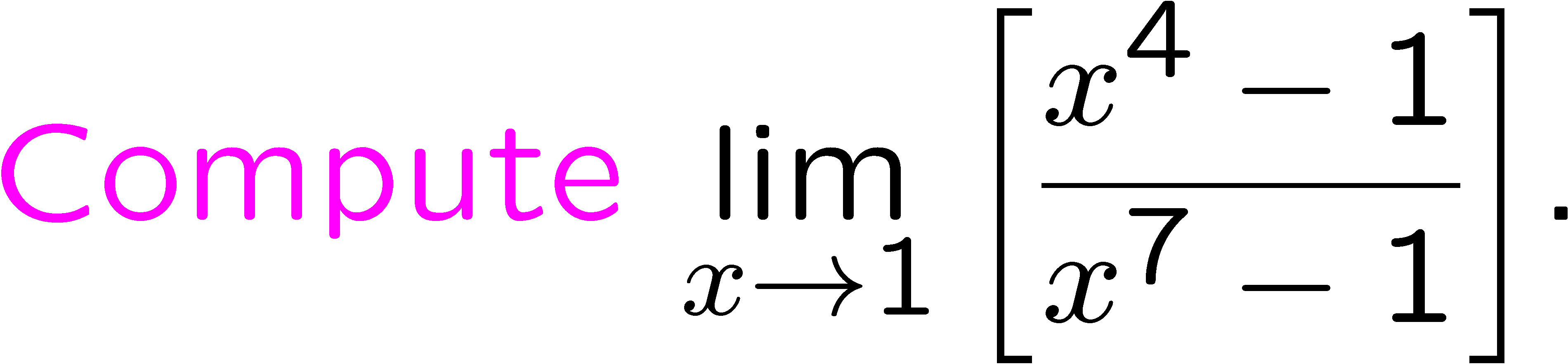 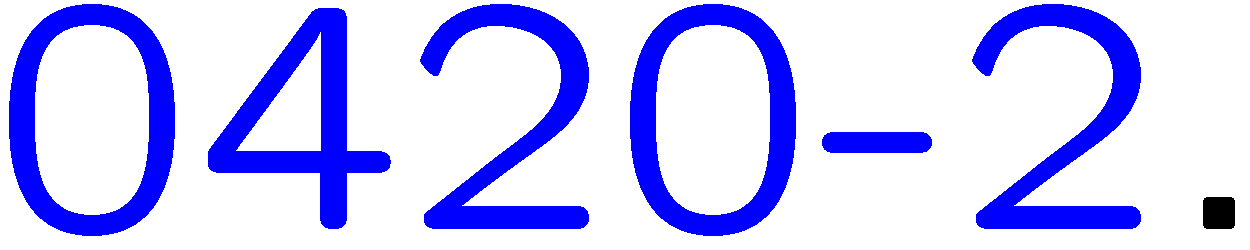 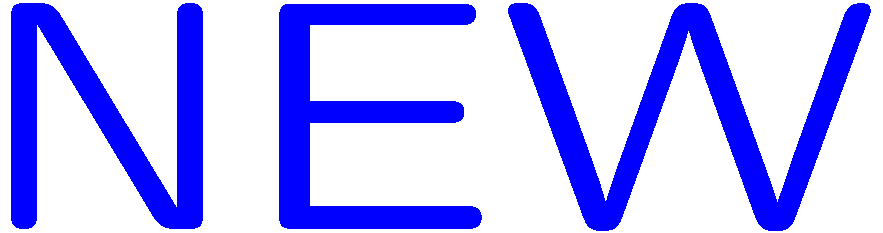 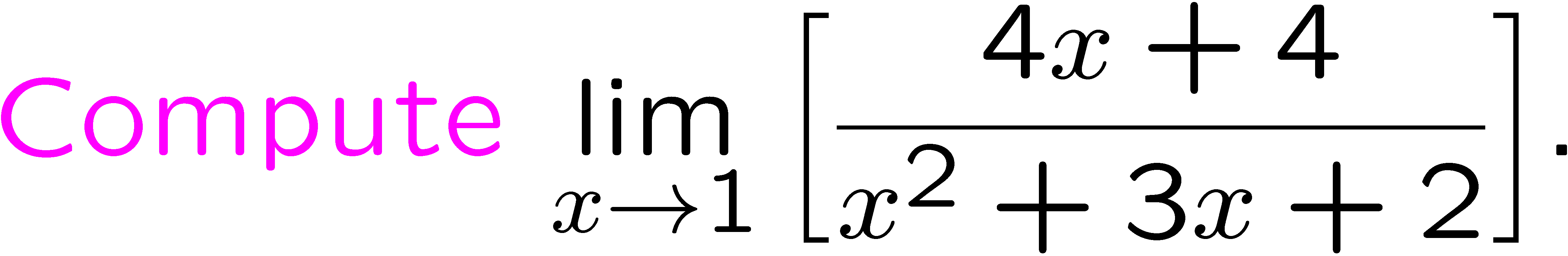 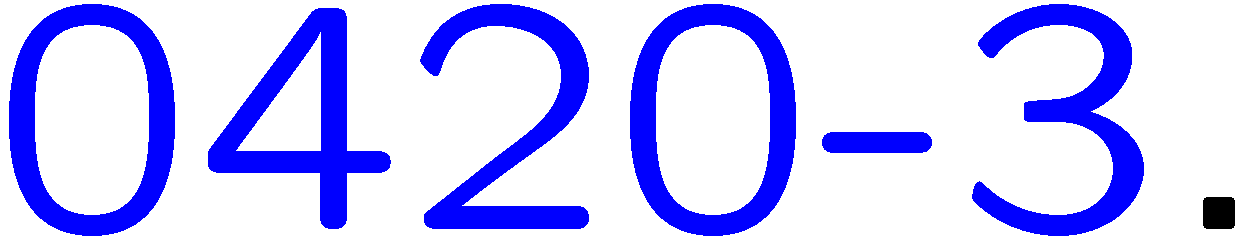 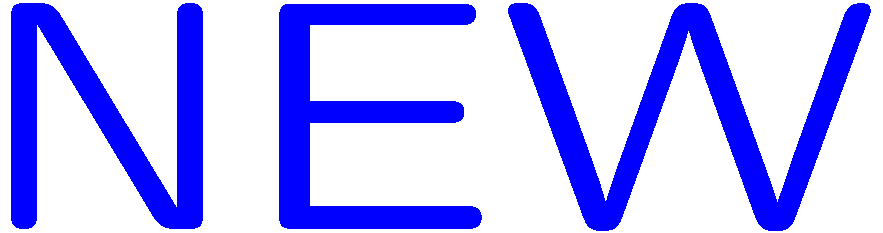 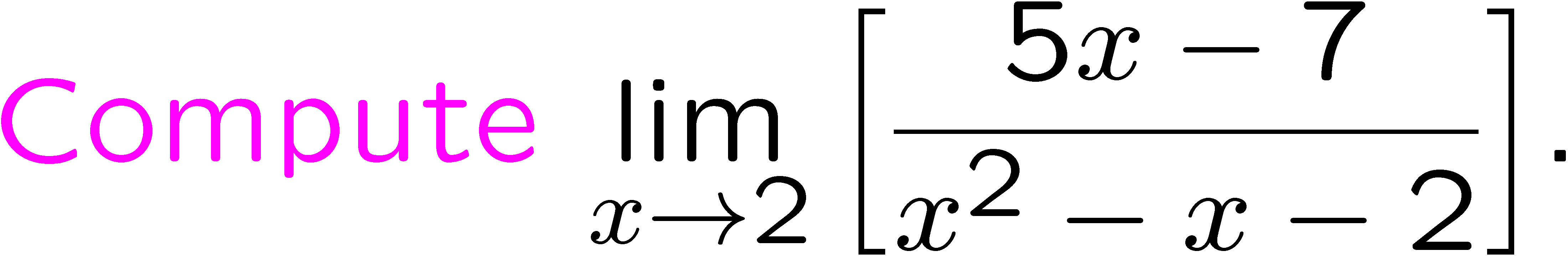 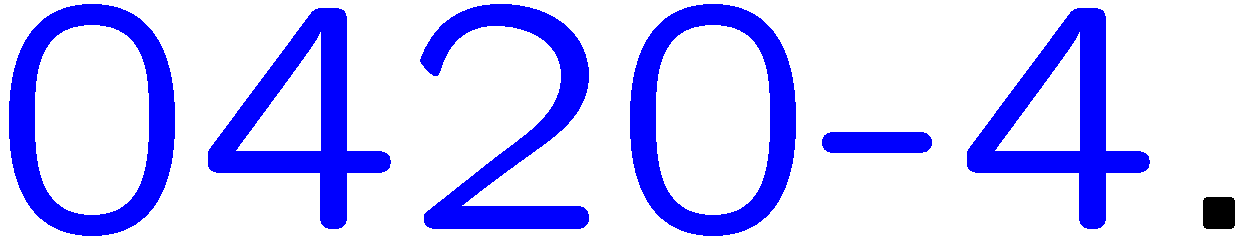 2
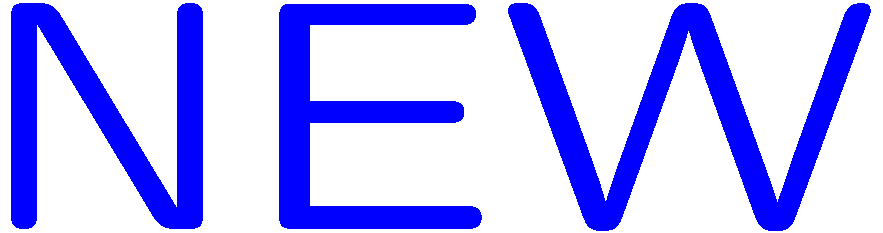 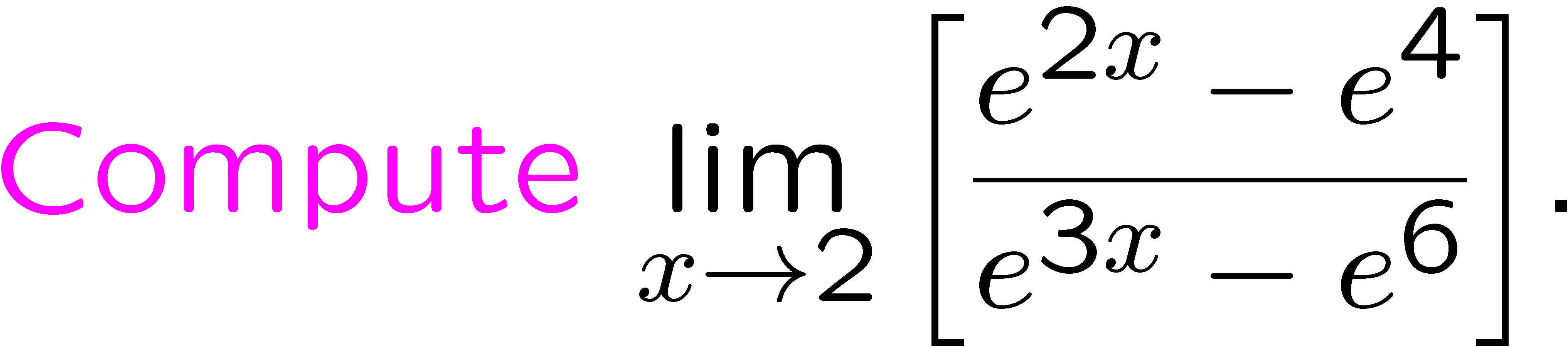 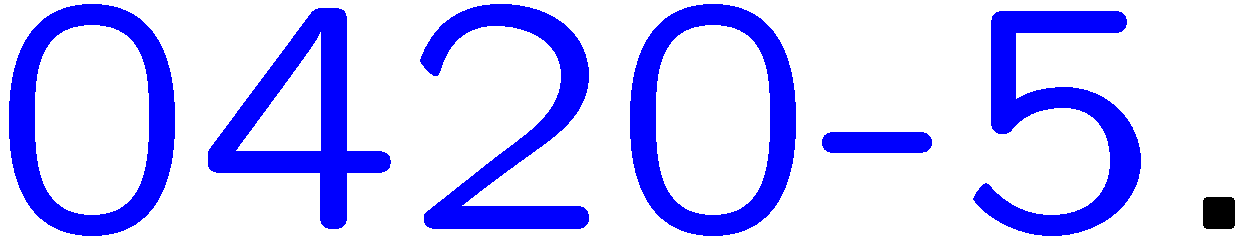 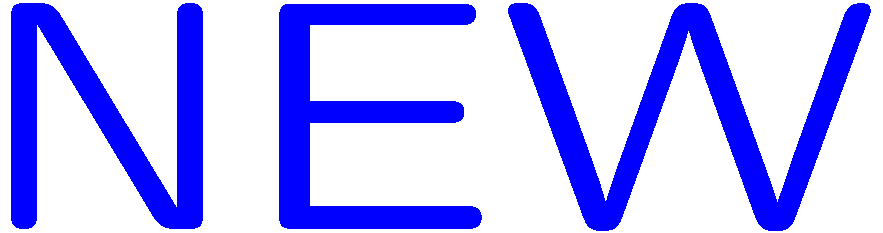 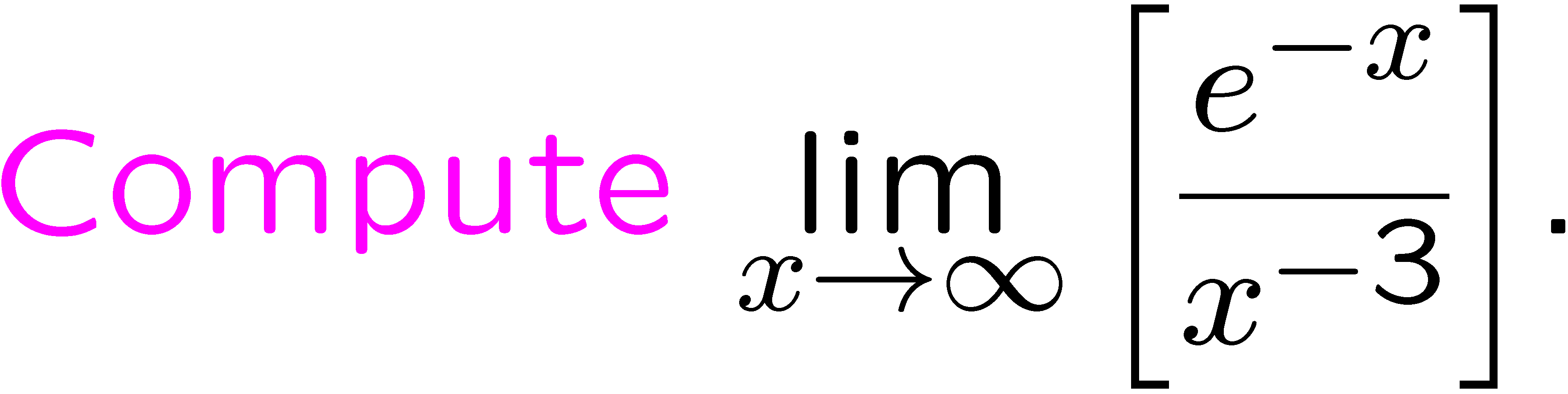 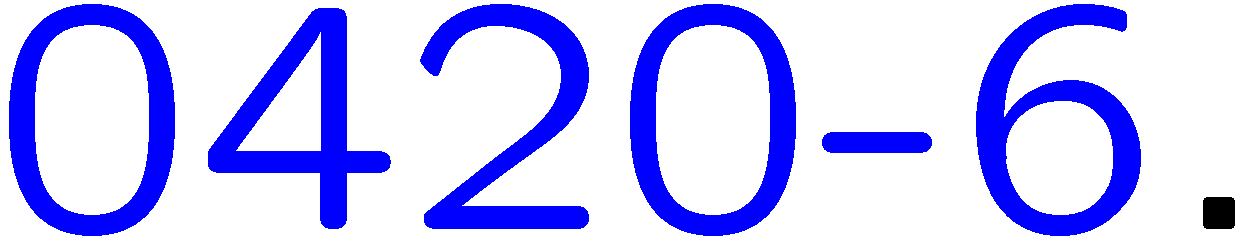 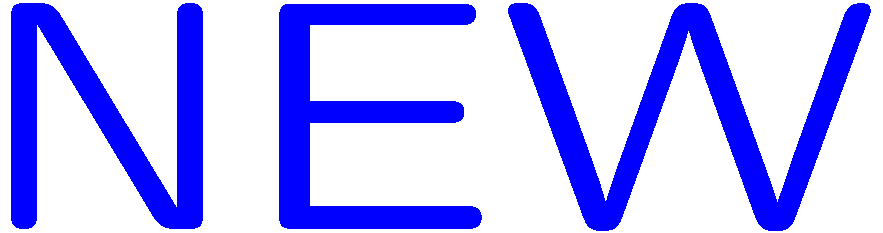 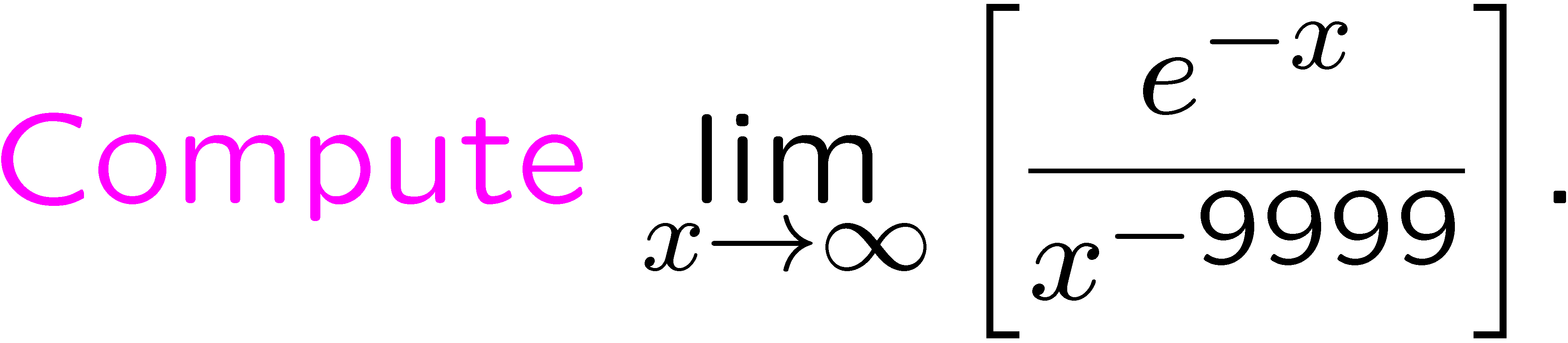 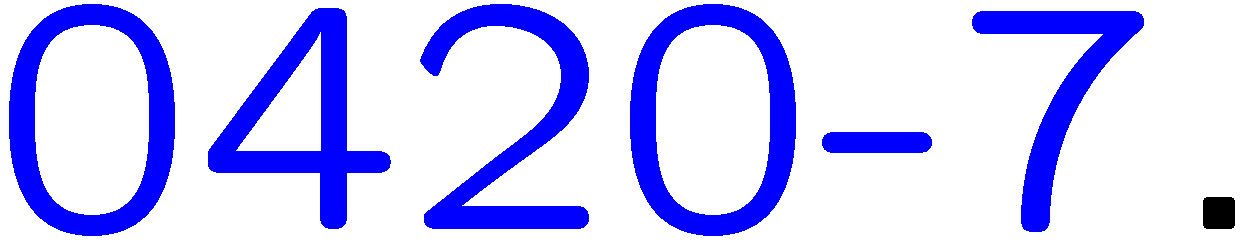 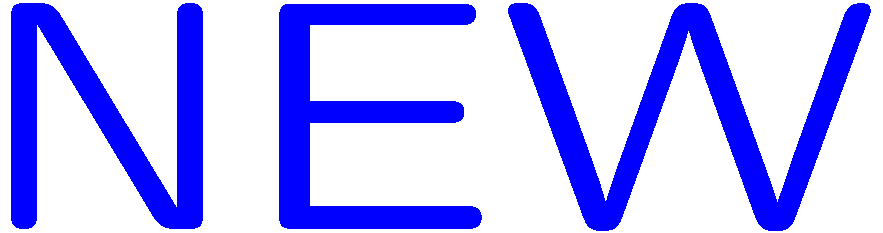 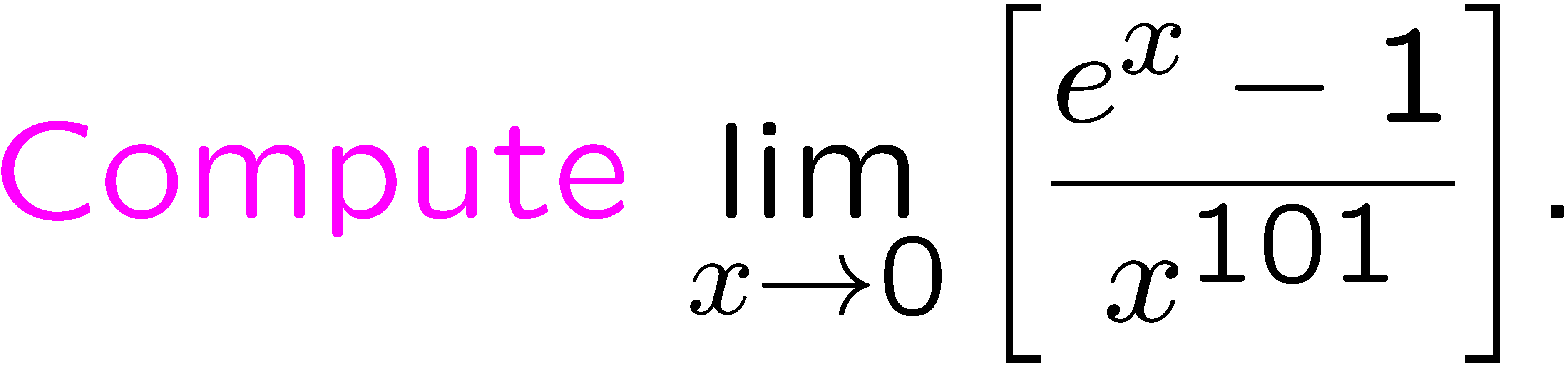 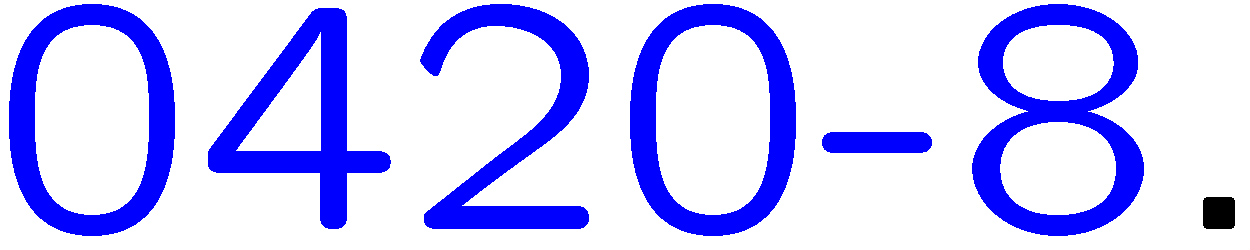 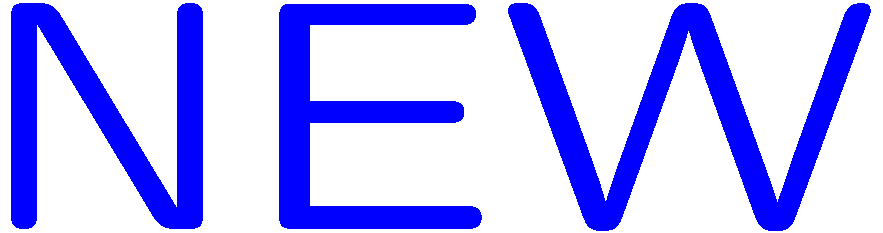 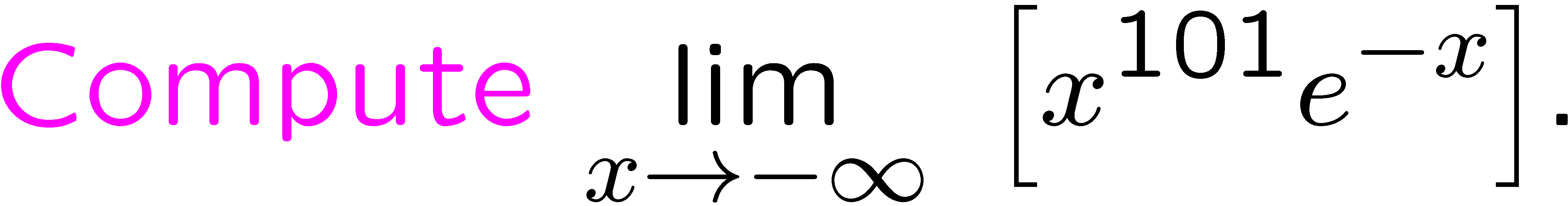 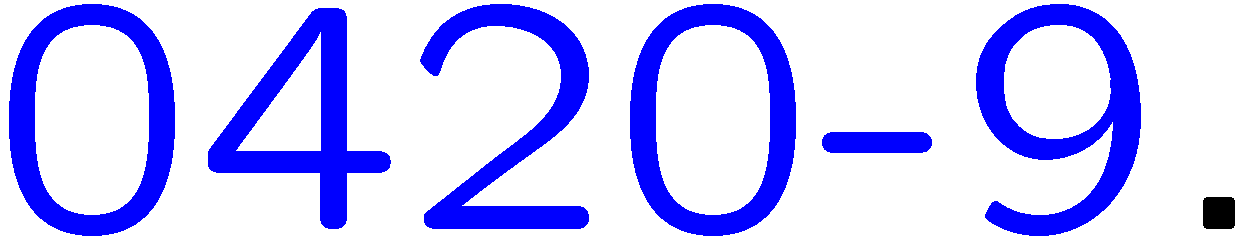 3
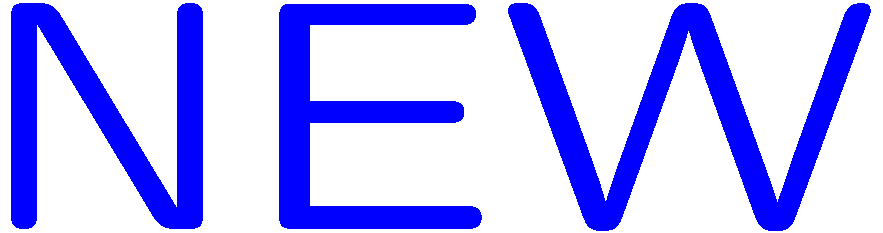 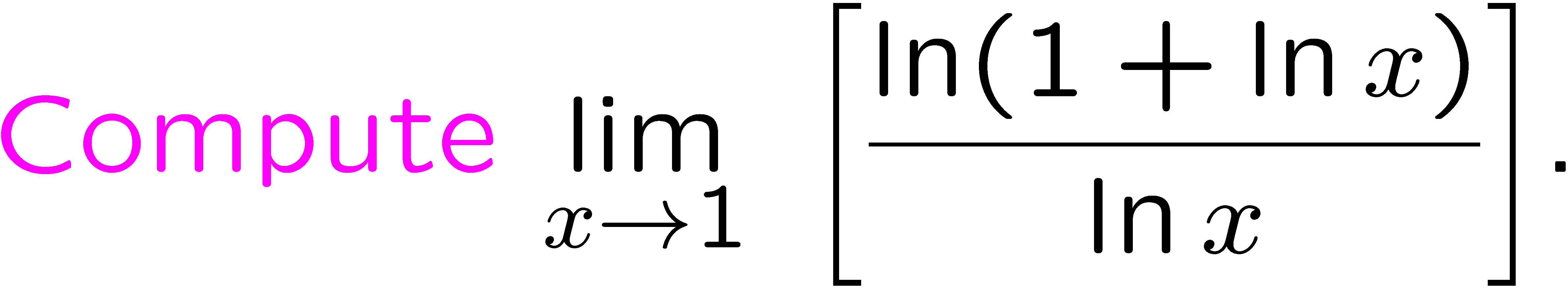 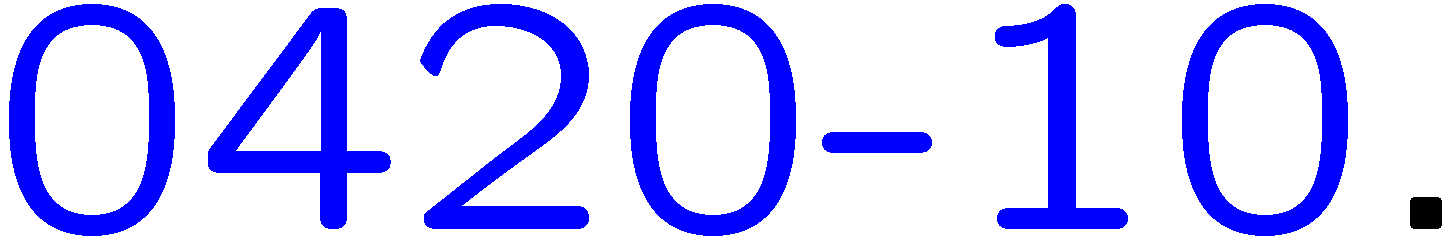 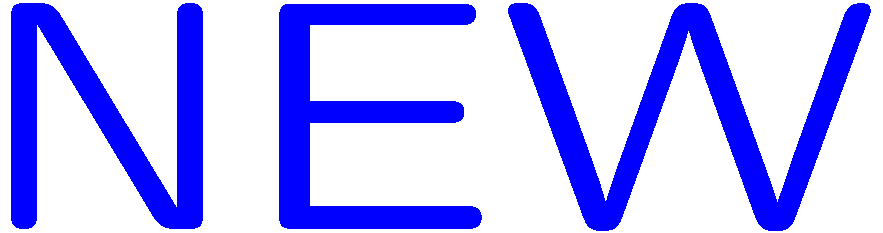 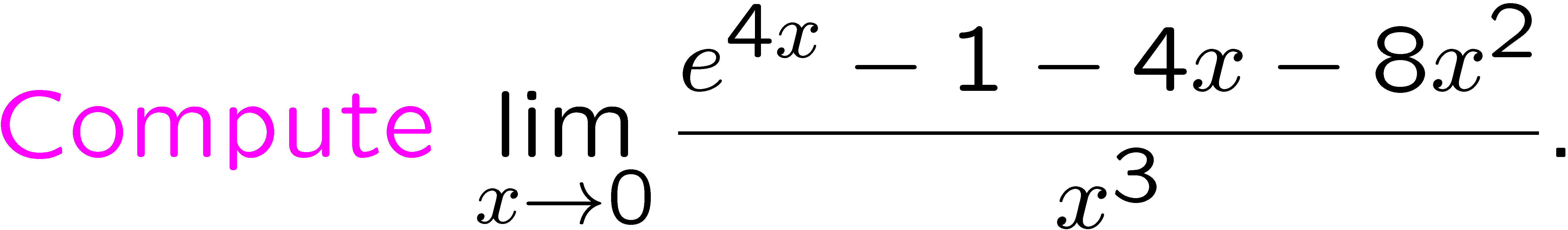 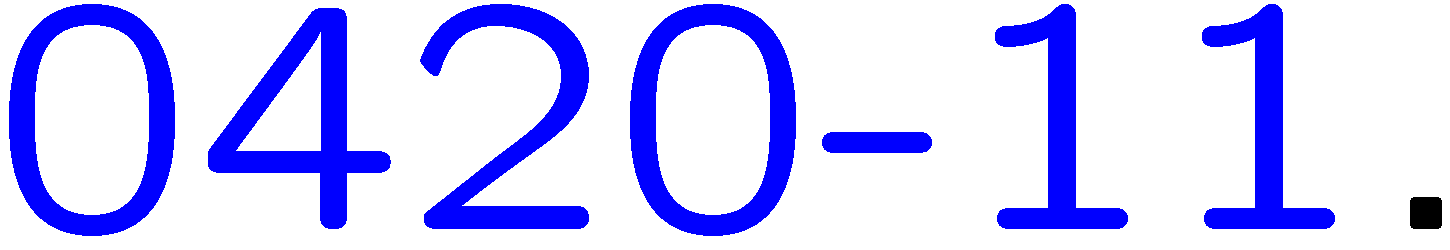 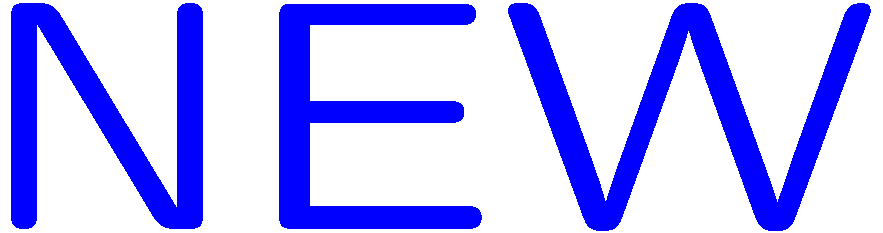 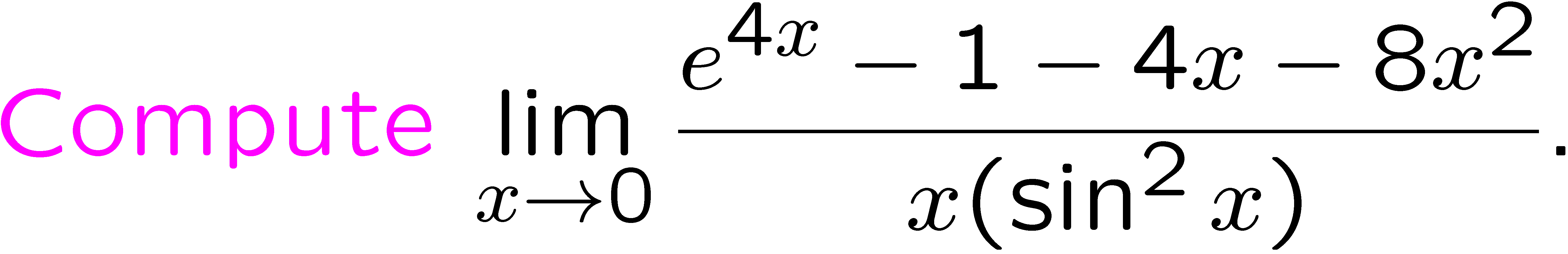 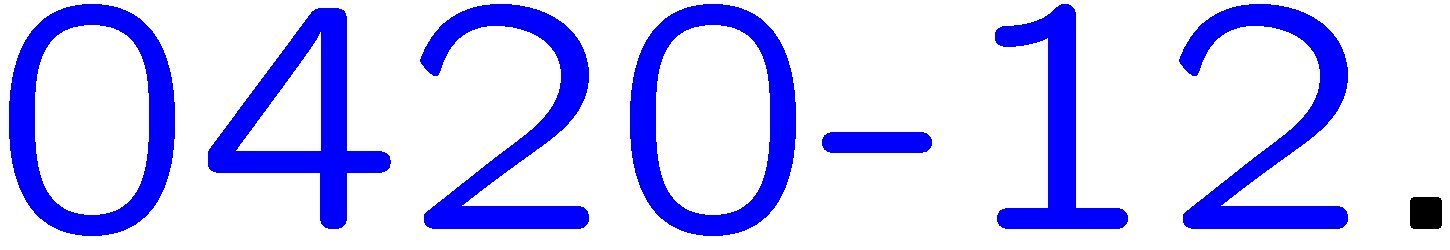 4
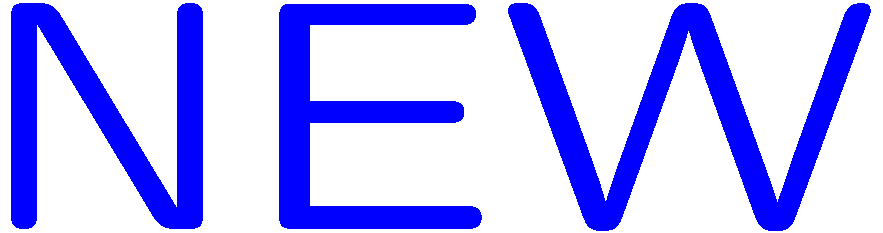 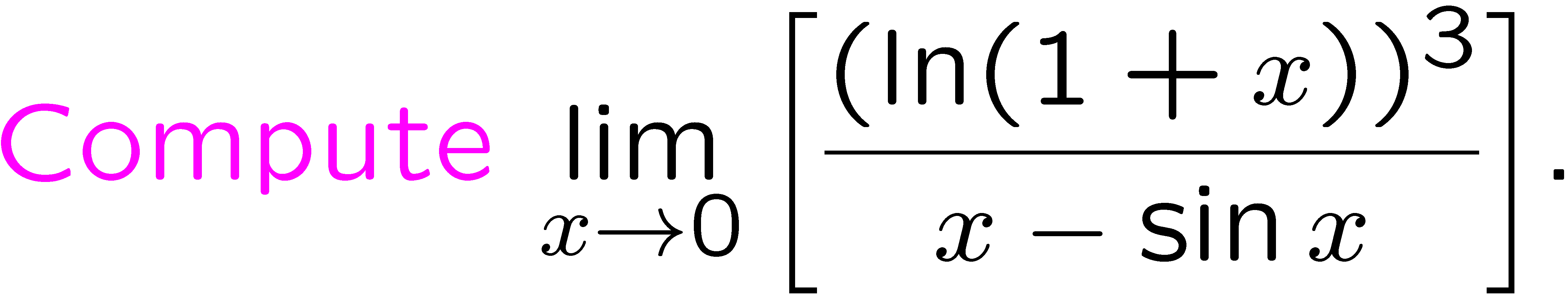 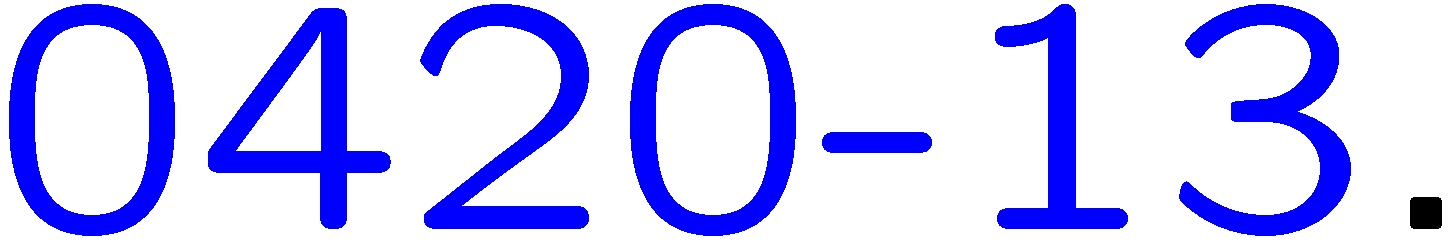 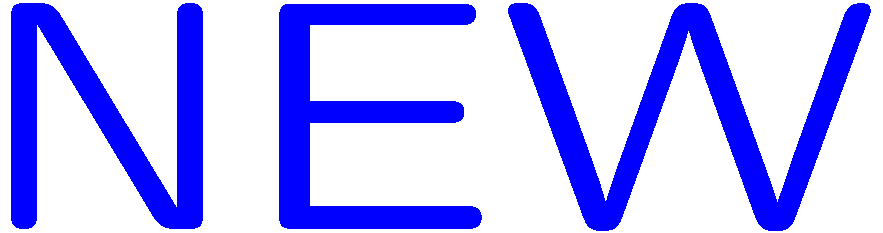 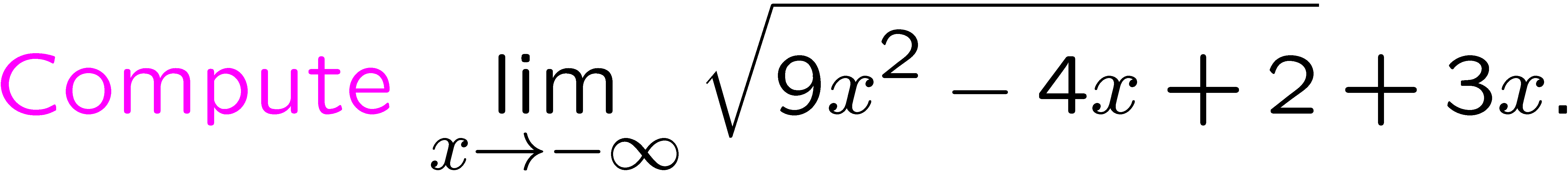 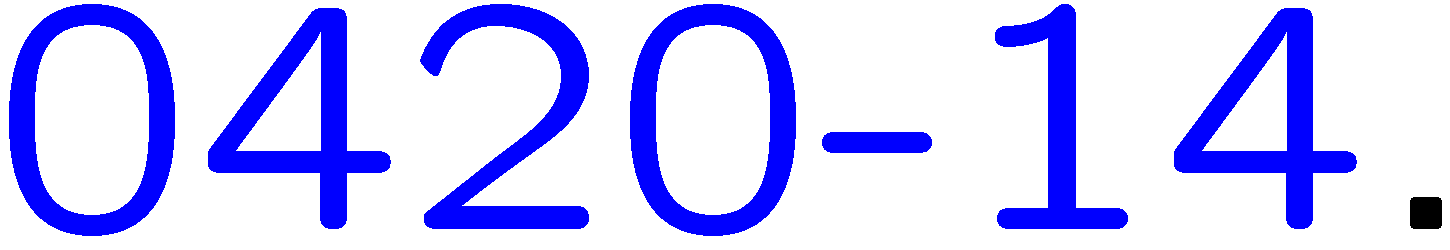 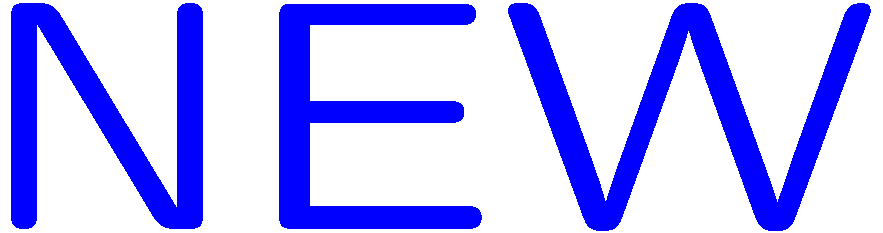 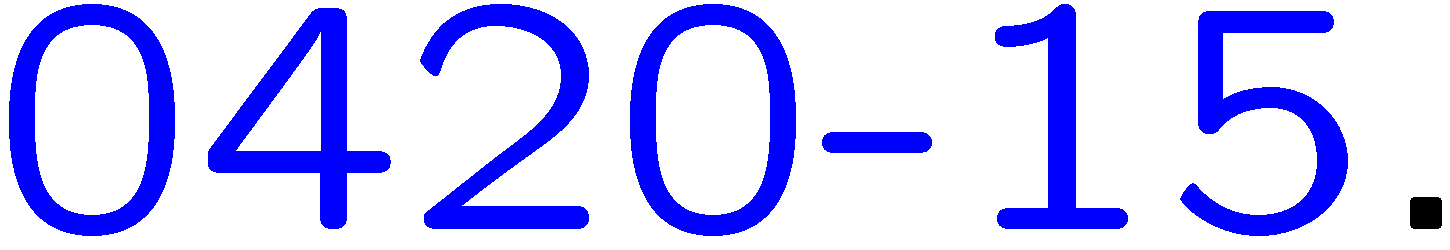 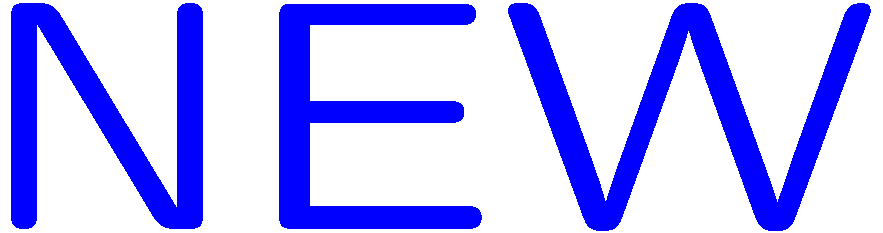 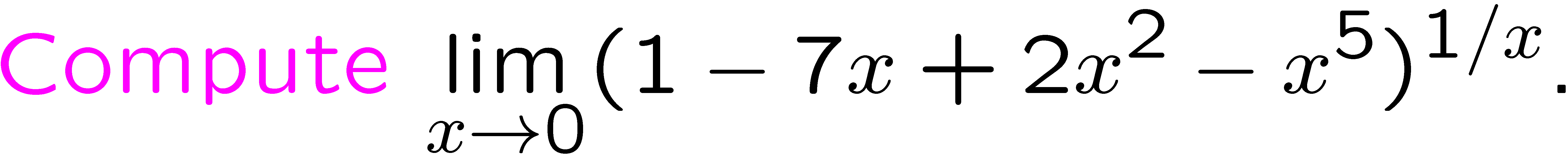 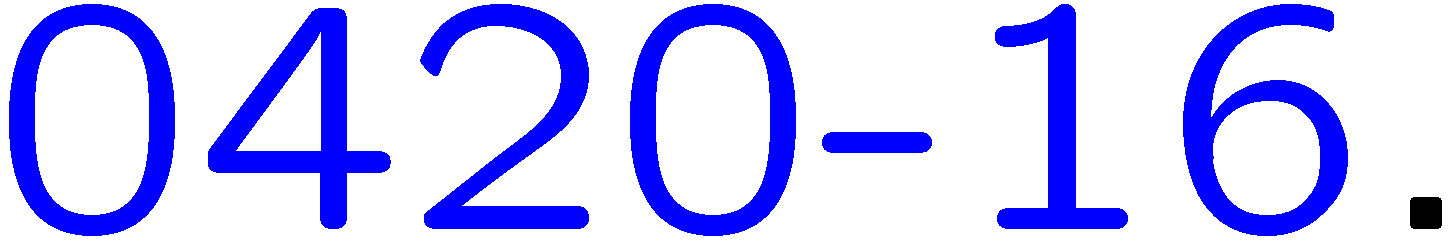 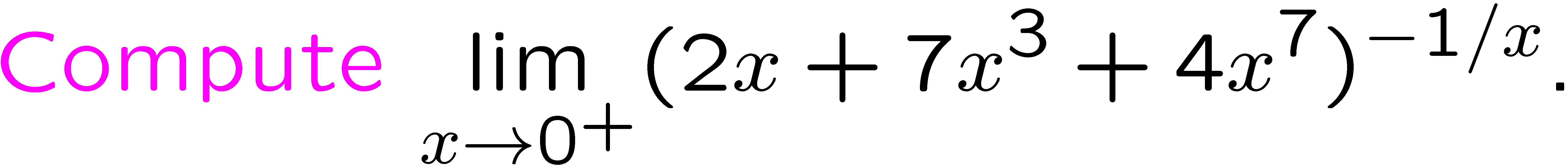 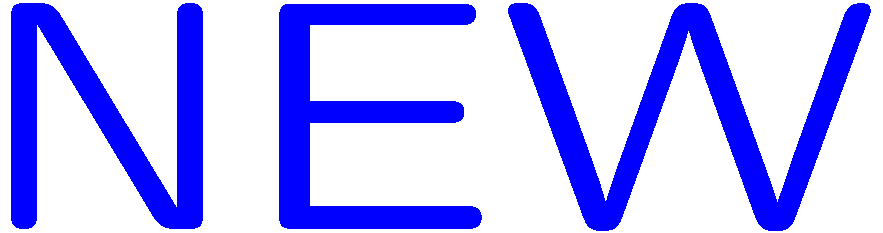 5